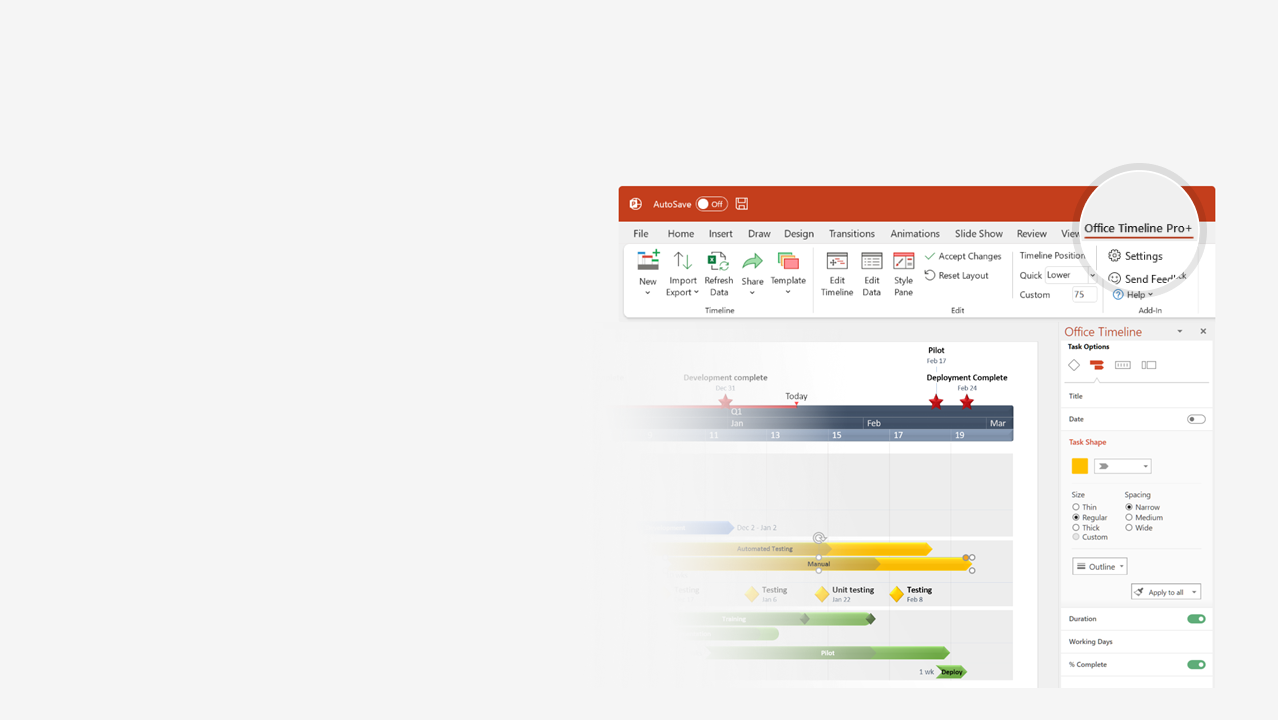 How to update this template in seconds
1
The Office Timeline add-in for PowerPoint will help you edit it with just a few clicks.
Get your free 14-day trial of Office Timeline here: https://www.officetimeline.com/office-timeline/14-days-trialRe-open this template, and create your impressive PowerPoint visual in 3 easy steps:
Click the Edit Data button on the Office Timeline tab.
Use the Data and Timeline views to edit swimlanes, milestones and tasks.
2
Click Save to instantly update the template.
3
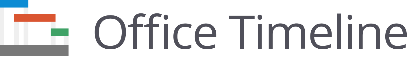 Integration
Minimal Prototype
Integrated Prototype
Validation
5/21/2023
9/24/2022
12/20/2022
4/1/2023
2022
2023
2022
2023
Jun
Aug
Oct
Dec
Feb
Apr
Jun
Today
6/18/2022
7/31/2023
Kick-Off
Submission
Requirements
27 days
6/25 - 7/21
Validation
35 days
7/5 - 8/8
Data Analysis
39 days
7/25 - 9/1
93 days
67 days
Architectural Review
System Design
7/12 - 10/12
10/16 - 12/21
Database
38 days
9/7 - 10/14
Data Improve
26 days
9/25 - 10/20
Coding
63 days
10/15 - 12/16
57 days
56 days
Website Testing
Online Testing
12/30 - 2/23
10/31 - 12/26
Coding
85 days
1/15 - 4/9
System Testing
37 days
3/25 - 4/30
Stabilization
57 days
4/1 - 5/27
77 days
92 days
Performance Enhancing
Integration with Website
1/29 - 4/15
4/19 - 7/19
User Acceptance Testing
20 days
6/14 - 7/3
Documentation
24 days
7/2 - 7/25
Stage 1 Submission
21 days
7/10 - 7/30